MESA ÁMBITO CREACIÓN
Sesión 3
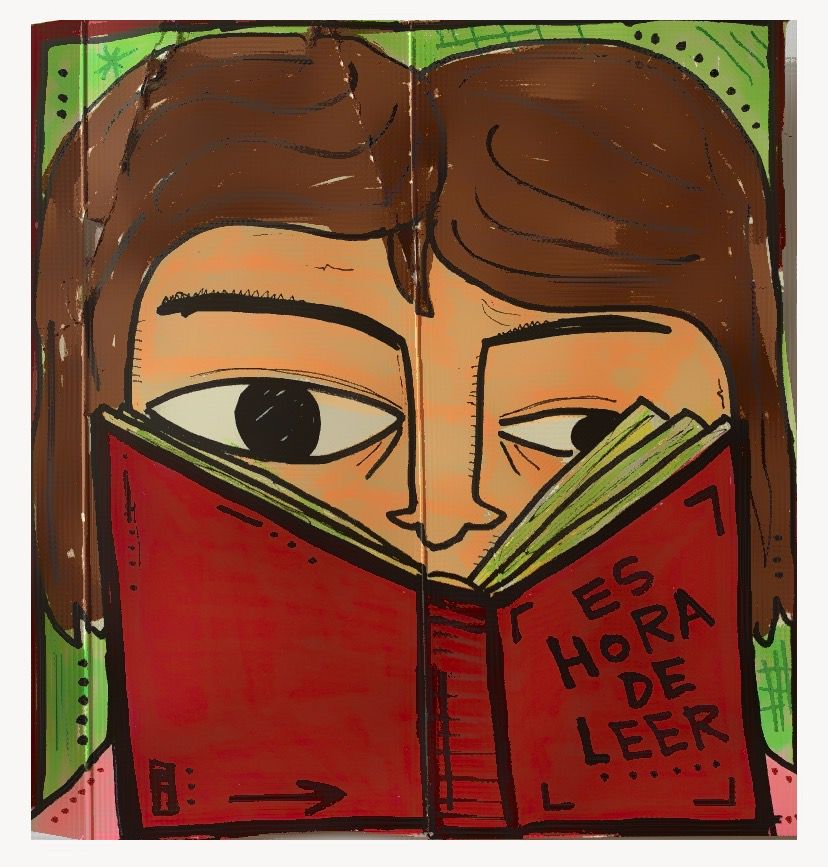 Proceso de construcción de la Política Nacional de la Lectura y el Libro 2022-2027
31/01/2022
10:00 - 12:00 hrs.
CRONOGRAMA DE LA POLÍTICA
Proceso de validación de la Política Nacional de la Lectura y el Libro 2022-2027
CRONOGRAMA DE TRABAJO DE LA POLÍTICA
Proceso de construcción de la Política Nacional de la Lectura y el Libro 2022-2027
Primer semestre 2022
Instancias de validación participativa, a nivel técnico y ciudadano, con representantes de la sociedad civil y las instituciones públicas que conforman el ecosistema
Instancias de validación política con las nuevas autoridades, tales como reuniones bilaterales e intersectoriales en la Moneda

Segundo semestre 2022
Plenario de lanzamiento de la Política
‹#›
www.sistemaspublicos.cl
ASPECTOS QUE DEBES CONOCER
Proceso de construcción de la Política Nacional de la Lectura y el Libro 2022-2027
Las Mesas por Ámbito forman parte del proceso de construcción de la Política Nacional de la Lectura y el Libro (PNLL) 2022-2027, cuyo acompañamiento metodológico está a cargo del Centro de Sistemas Públicos de la Universidad de Chile.
La jefa de proyecto y responsable del equipo de trabajo es Constanza Symmes  (politicalibro@dii.uchile.cl) , quien desempeñó el  mismo rol en la Evaluación de la PNLL 2015-2020.
La contraparte técnica desde el Ministerio de las Culturas, las Artes y el Patrimonio es Florencia García (florencia.garcia@cultura.gob.cl), quien es coordinadora de la PNLL. 
La participación en la Mesa y en el proceso de construcción de la PNLL es voluntaria. Como instancia participativa, no hay garantía de anonimato.
Se realizará una grabación de vídeo de esta Mesa, con su consentimiento, como medio verificador de la actividad. Esta será utilizada para las tareas de sistematización de los debates y análisis.
‹#›
www.sistemaspublicos.cl
OBJETIVO Y AGENDA
Proceso de construcción de la Política Nacional de la Lectura y el Libro 2022-2027
El objetivo de este espacio de trabajo es compartir la percepción de los diversos actores sobre los principales componentes por ámbito de la PNLL, articulando las perspectivas y visiones de actores diversos.  

 Trabajaremos en 3 sesiones de 2 horas cada una:

Sesión 1:	Diagnóstico por ámbito → 6 de enero   
Sesión 2: 	Objetivo de la PNLL y propósito del ámbito → 14 de enero  
Sesión 3:	Medidas, ejes transversales y gobernanza → 31 de  enero
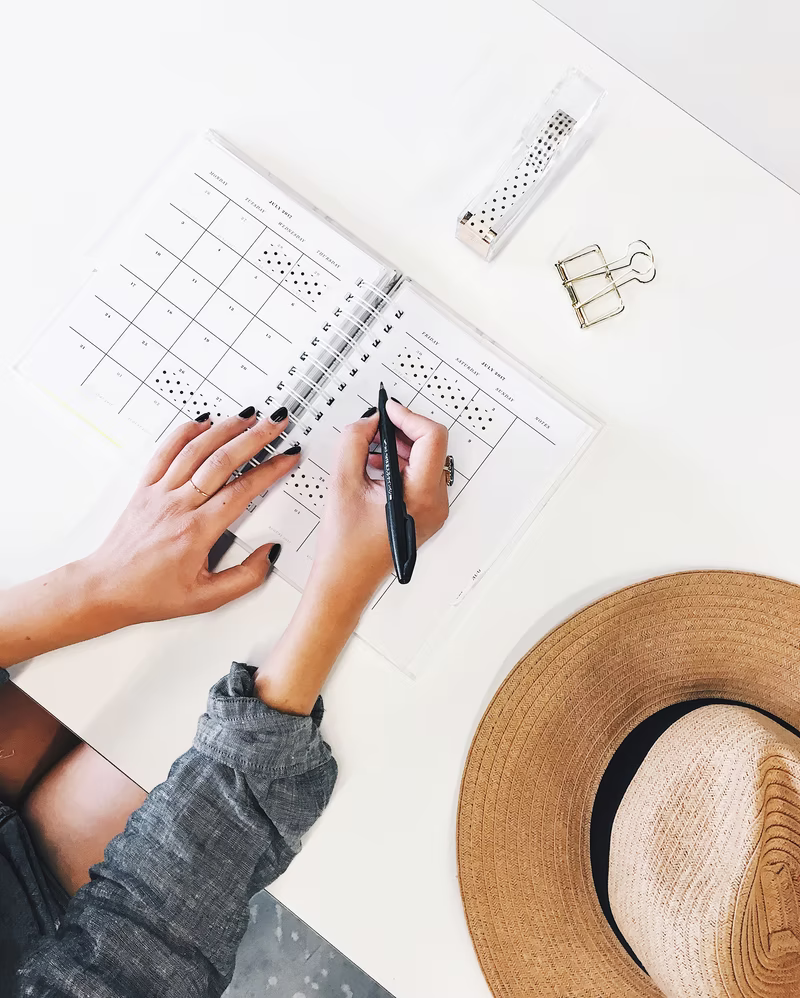 ‹#›
www.sistemaspublicos.cl
¿QUÉ PRINCIPIOS GUIARÁN NUESTRO TRABAJO?
Proceso de construcción de la Política Nacional de la Lectura y el Libro 2022-2027
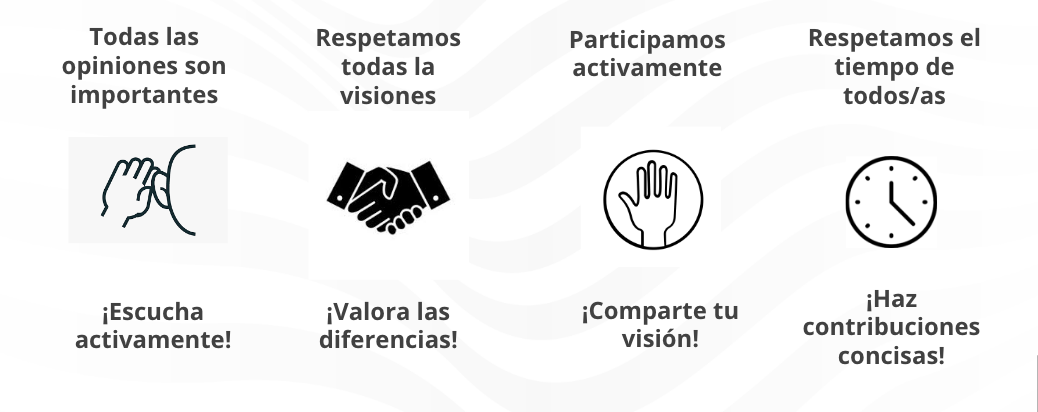 ¿CÓMO INTERACTUAMOS EN LAS MESAS?
Proceso de construcción de la Política Nacional de la Lectura y el Libro 2022-2027
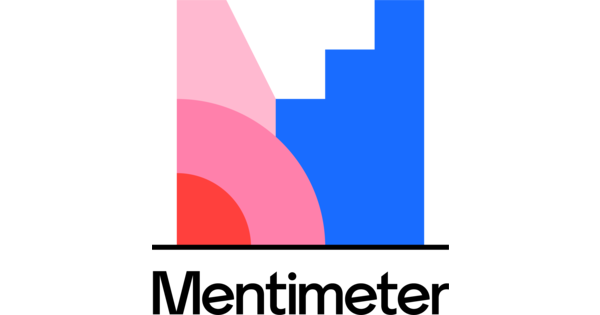 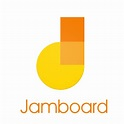 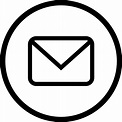 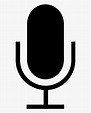 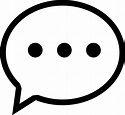 ‹#›
[Speaker Notes: empezar a grabar después de esta lámina (se pasa a jamboard)]
¿CÓMO SE ESTRUCTURÓ LA PNLL 2015-2020?
Proceso de construcción de la Política Nacional de la Lectura y el Libro 2022-2027
Objetivo general de la Política
Ámbitos de la Política
Lectura
Creación
Industria e Internacionalización
Patrimonio Bibliográfico
Marco Jurídico
Propósitos del Ámbito
Propósito
Propósito
Propósito
Propósito
Propósito
Área 1
Área 1
Área 1
Área 1
Área 1
Área 2
Área 2
Área 3
Áreas de Medidas
Área 2
Área 2
Área 3
Área 4
Área 3
Área 4
Área 5
Área 6
Área 5
DESAFÍOS DEL ÁMBITO DESDE LOS TERRITORIOS
Proceso de construcción de la Política Nacional de la Lectura y el Libro 2022-2027
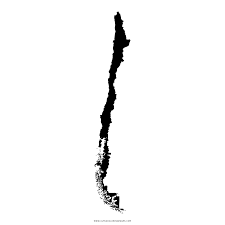 DERECHO
LECTURA Y EDUCACIÓN
La Lectura como un derecho garantizado y transversalizado  en las agendas  y en la planificación territorial es un anhelo compartido.
LEY DE BIBLIOTECAS
Surgen desafíos para fomentar la lectura desde la escuela, formar profesores/as en mediación, profesionalizar bibliotecas CRA, articular con otros actores del ecosistema, entre otros.
EL ACCESO A LA LECTURA
Pese a los avances, persiste como desafío en muchos territorios. Espacios, formatos, colecciones.
DIVERSIDAD
PRÁCTICAS LECTORAS DIVERSAS
Territorios
Género
Generaciones
Comunidades
EL GOCE COTIDIANO DE LA LECTURA
ESPACIOS DE LECTURA DIVERSOS
Es un desafío compartido, que requiere fomentar las prácticas lectoras en todas las comunidades, desde la primera infancia, con una oferta atractiva.
FORMATOS DE LECTURA DIVERSOS
PERTINENCIA TERRITORIAL
FOMENTO LECTOR
Es el desafío preponderante en los territorios, con diversas necesidades y oportunidades para el trabajo multiactor
Recursos, toma de decisiones, base de evidencia y  articulación de actores descentralizada
‹#›
PROPUESTAS DE MEDIDAS DESDE LOS TERRITORIOS
Proceso de construcción de la Política Nacional de la Lectura y el Libro 2022-2027
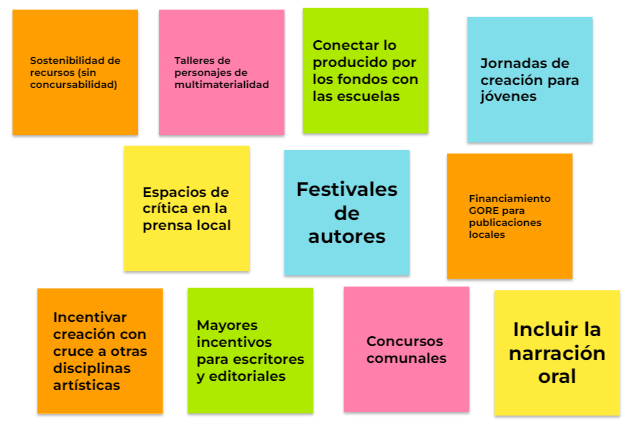 ‹#›
www.sistemaspublicos.cl
AVANCES EN LAS MEDIDAS DEL ÁMBITO
Proceso de construcción de la Política Nacional de la Lectura y el Libro 2022-2027
AVANCES EN LAS MEDIDAS DEL ÁMBITO
Proceso de construcción de la Política Nacional de la Lectura y el Libro 2022-2027
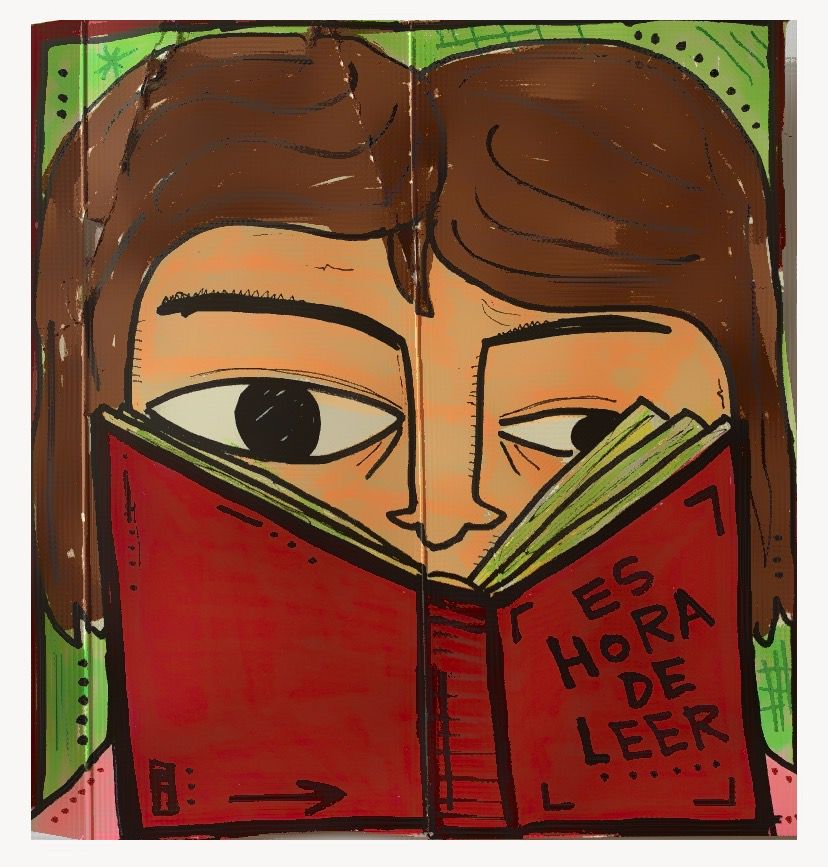 ¿Es pertinente dar continuidad a estas medidas en una próxima política? ¿Por qué? 

¿Cómo podemos avanzar en este ámbito?
‹#›
‹#›
www.sistemaspublicos.cl
[Speaker Notes: Subsalas por área - 15 a 30 min]
ÁREAS DE MEDIDAS PNLL 2015 - 2020
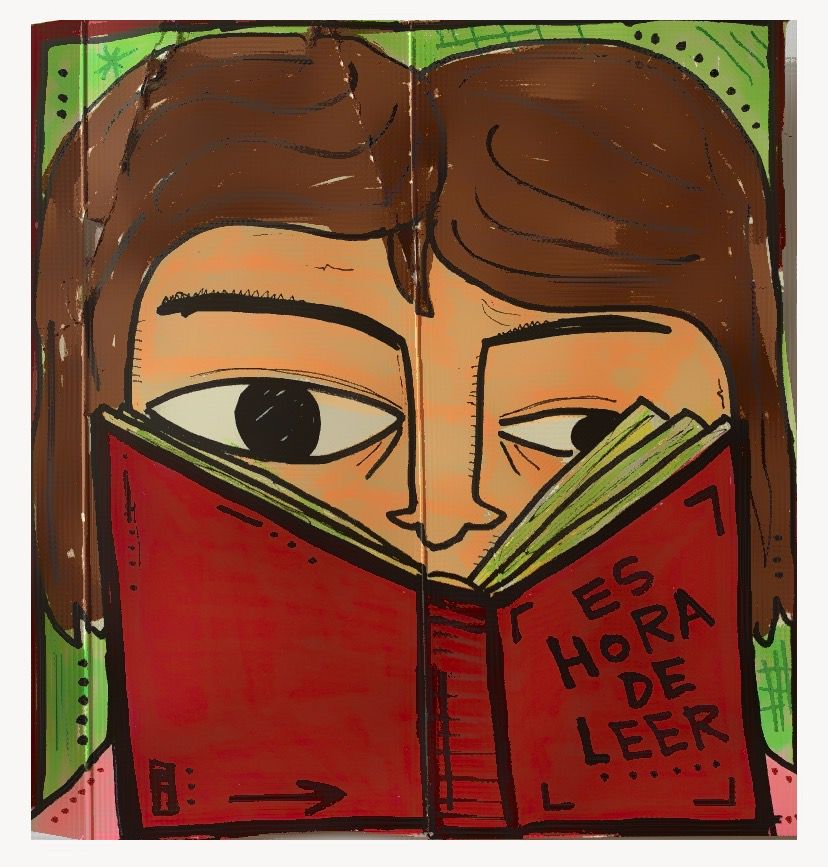 Promover acciones de apoyo a la creación, impulsando la difusión de las iniciativas del CNCA y las buenas prácticas en el ámbito de la creación
Apoyar, promover y difundir la premiación nacional y regional de la creación literaria en formato impreso y digital
Impulsar el rescate de la identidad de los pueblos originarios
‹#›
www.sistemaspublicos.cl
PRINCIPIOS Y COMPROMISOS DE LA PNLL 2015-2020
Proceso de construcción de la Política Nacional de la Lectura y el Libro 2022-2027
EJES TRANSVERSALES
‹#›
CONSULTA CIUDADANA
Proceso de construcción de la Política Nacional de la Lectura y el Libro 2022-2027
Pensando en la próxima política ¿Te parece importante mantener los principios de la PNLL anterior?
Participación 97%
Diversidad cultural 97%
Interculturalidad 96%
Territorialidad 90%
Equidad 95%
Fomento de la creatividad 97%
2.     ¿Agregarías otros principios?
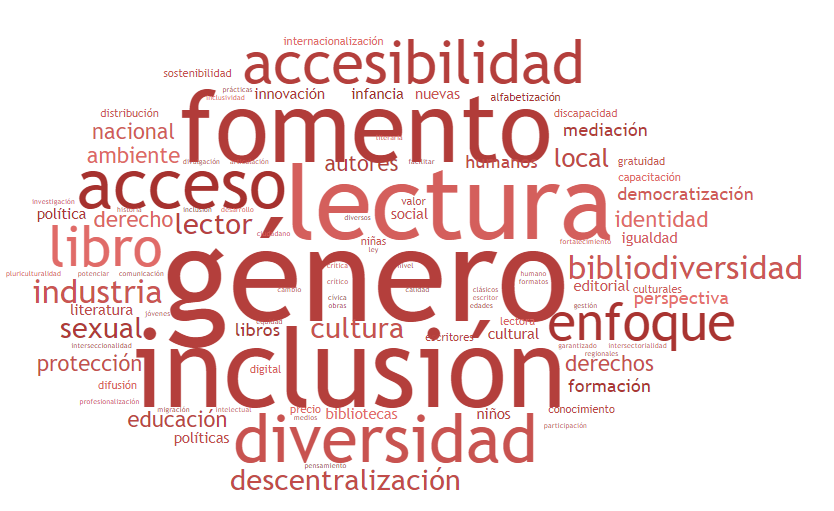 ‹#›
MESAS REGIONALES: ATRIBUTOS DE LA POLÍTICA
Proceso de construcción de la Política Nacional de la Lectura y el Libro 2022-2027
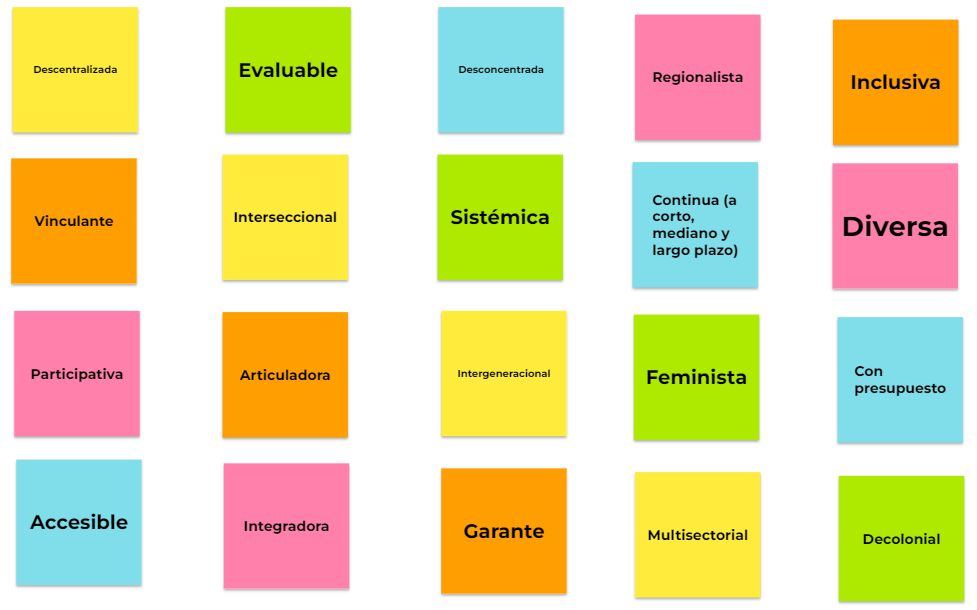 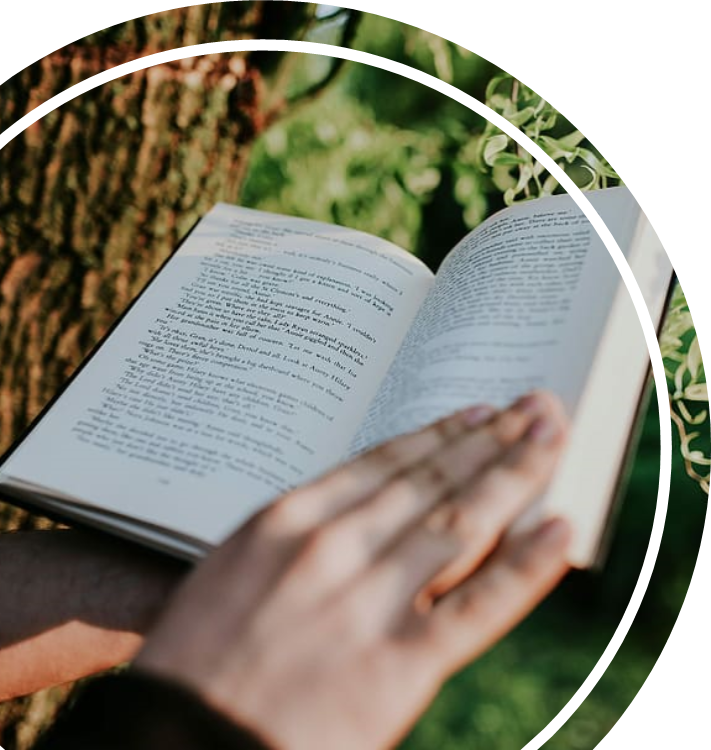 ‹#›
PROPUESTA DE EJES TRANSVERSALES
Proceso de construcción de la Política Nacional de la Lectura y el Libro 2022-2027
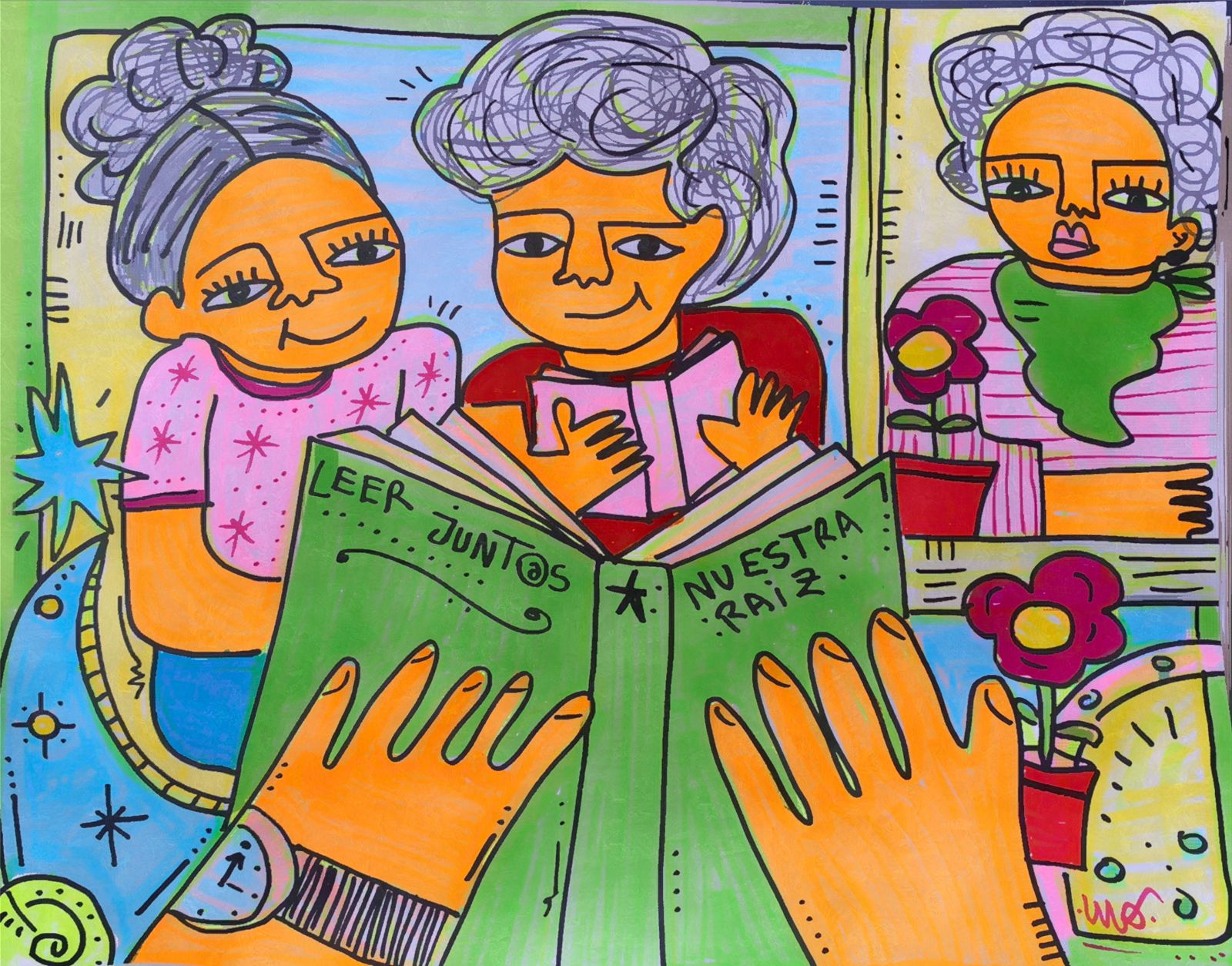 ¿Qué nuevos ejes transversales emergen a partir de este proceso de construcción?
‹#›
www.sistemaspublicos.cl
[Speaker Notes: Menti]
GOBERNANZA Y PARTICIPACIÓN
Proceso de construcción de la Política Nacional de la Lectura y el Libro 2022-2027
Articulación global de los instrumentos de gestión:
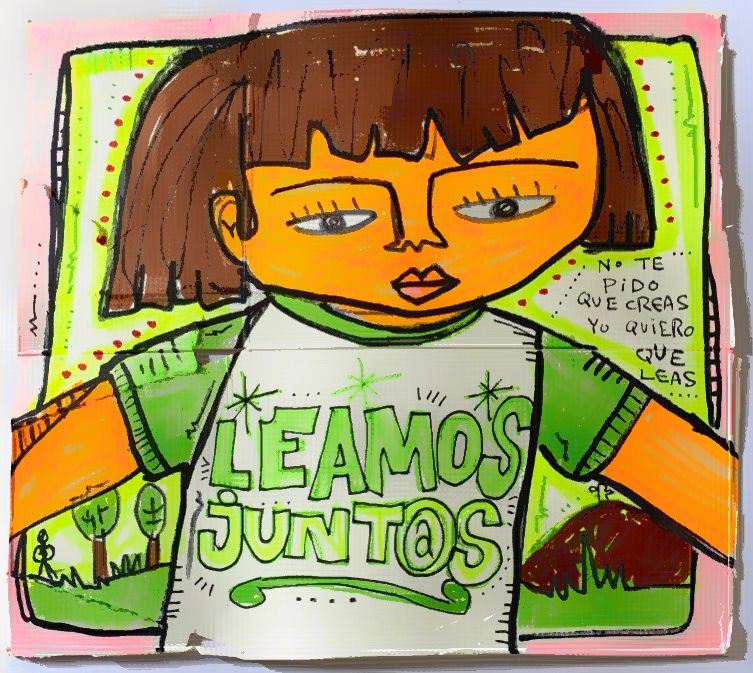 Programa
Plan Nacional
Programa
Política
Programa
Planes Regionales
Programa
‹#›
www.sistemaspublicos.cl
[Speaker Notes: Excel 2]
GOBERNANZA Y PARTICIPACIÓN
Proceso de construcción de la Política Nacional de la Lectura y el Libro 2022-2027
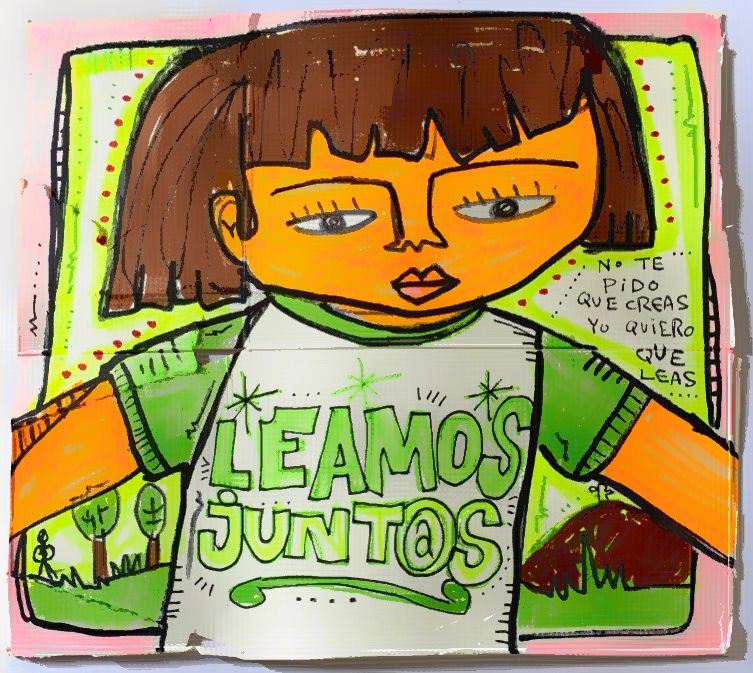 ¿Cómo puedo seguir participando de la Política?
‹#›
www.sistemaspublicos.cl
GOBERNANZA
Proceso de construcción de la Política Nacional de la Lectura y el Libro 2022-2027
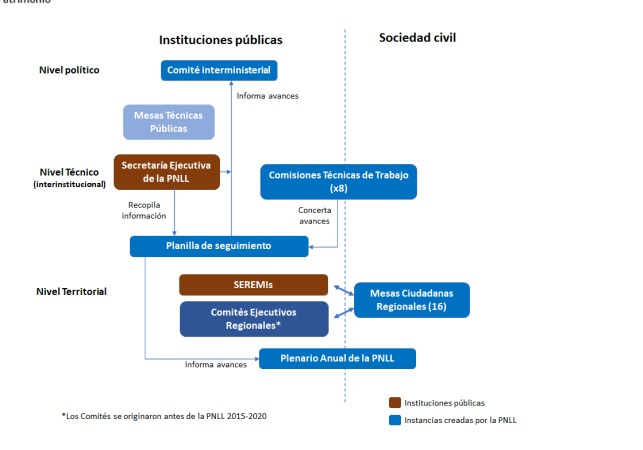 Comisiones técnicas (8) de trabajo establecidas por la Secretaría Ejecutiva para hacer el seguimiento concertado de las medidas
Comité interministerial de los representantes de los ministerios que participan en la política
Mesas públicas ciudadanas (16) a nivel regional
Plenario anual de la PNLL
‹#›
www.sistemaspublicos.cl
¡MUCHAS GRACIAS POR SU PARTICIPACIÓN Y COMPROMISO!
Este proceso continúa, comenzando la redacción y validación durante el primer semestre del 2022
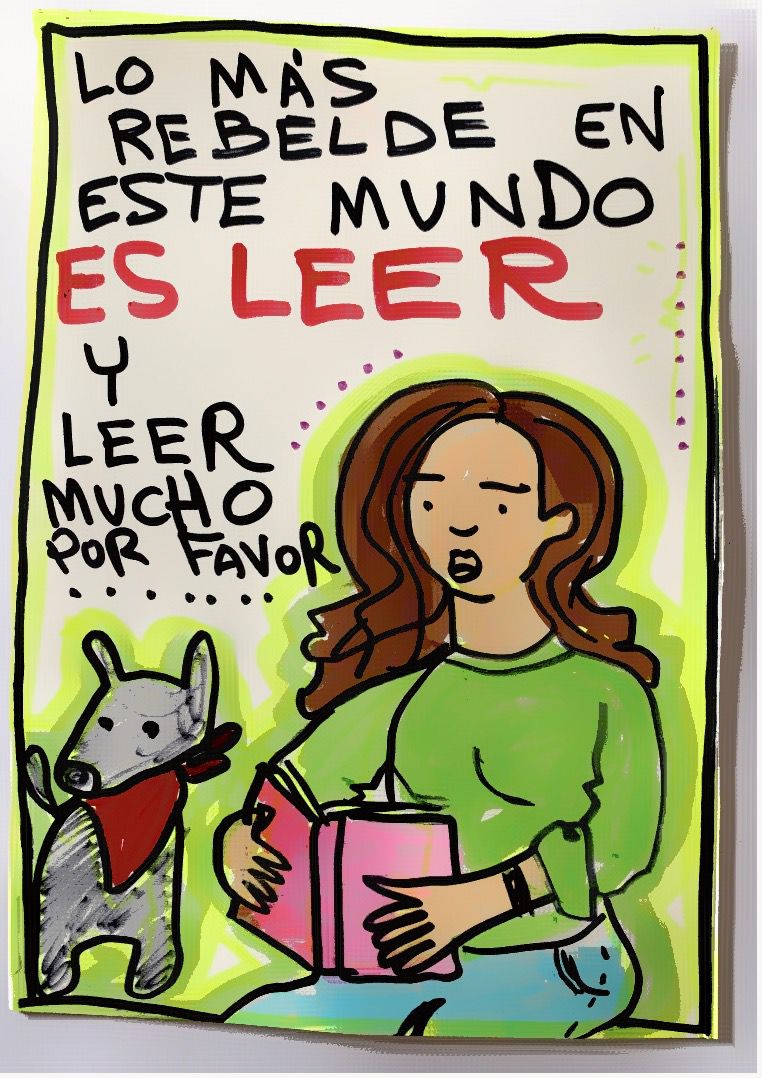 Para dudas y sugerencias:
politicalibro@dii.uchile.cl